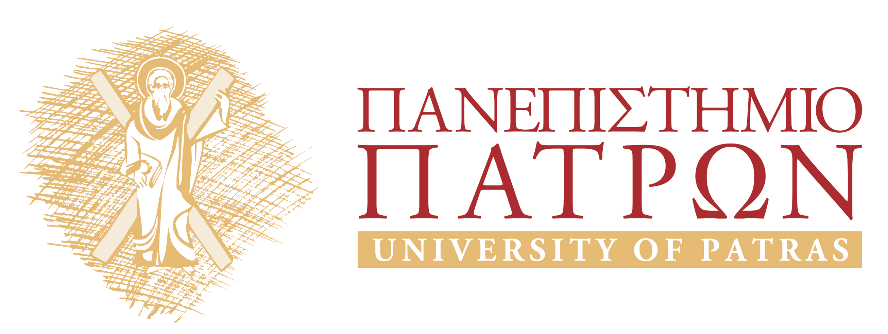 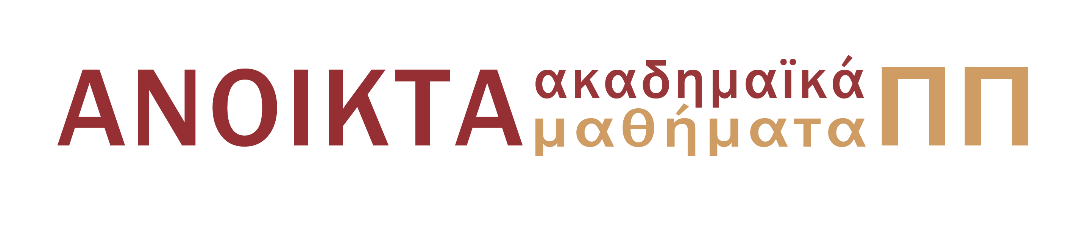 Μυθος και Τελετουργία  στηνΑρχαία Ελλάδα
Ενότητα 12:
 Διόνυσος - Ανθεστήρια.
 Ευφημία Δ. Καρακάντζα
Τμήμα Φιλολογίας
Σκοποί  ενότητας
Παρουσίαση των βασικών σηµείων του µύθου και της λατρείας του Διονύσου.
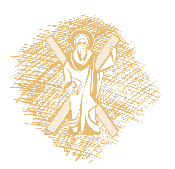 Περιεχόμενα ενότητας
Διόνυσος – Ανθεστήρια 
W. Burket
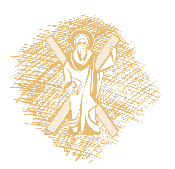 Διόνυσος
κρασί
μέθη 
έκσταση 
προσωπείο
Ασάφεια στην διαμόρφωση της προσωπικότητας
ξένος θεός; 
ελληνικός θεός; 
πινακίδες Πύλου
Ιερό Διονύσου στην Κέα (από τον 15ο αι,)
Ανθεστήρια κοινά στους Ίωνες & Αθηναίους
Δεύνυσος, Ζόννυσος (Ζευς, Διός)
Μη ελληνικά στοιχεία:
Σεμέλη
Βάκχος
Θύρσος
Θρίαμβος
Διθύραμβος

κιλικο-συριακές, φρυγικές, λυδικές, αιγυπτιακές επιδράσεις
γιορτές
Ανθεστήρια (Ιωνία, Αθήνα)
Λήναια
Αγριώνια (δωρικές, αιολικές περιοχές)
Τα αγροτικά Διονύσια
Καταγώγια
Τα Μεγάλα (εν άστει) Διονύσια
Αφηγήσεις
Ικάριος – Ηριγόνη (Ανθεστήρια)
Διόνυσος – Αριάδνη (Ανθεστήρια)
Κόρες του Μινύα (Αγριώνια)
Βάκχες του Ευριπίδη (405 π. Χ.)
Σεμέλη – Κάδμος – μηρογενής (ευνουχισμός και θάνατος)
Ομηρικός Ύμνος στον Διόνυσο (πειρατές)
Ανθεστήρια(Ανθεστηριών, Ιανουάριος – Φεβρουάριος)
τρεις μέρες:
Πιθοίγια
- Χόες
- Χύτροι
Πιθοίγια
Ανοίγονται τα βαρέλια με τον μούστο
Εν λίμναις ιερό του Διονύσου
Χύτροι
Δημητριακά των πρώτων γεωργών
Μύθος του κατακλυσμού
Νεκρικά έθιμα
Θύραζε, Κᾶρες, οὐκέτι Ἀνθεστήρια
Αἰώρα 

Μ. Παρασκευή – Πάσχα;
Τέλος Ενότητας
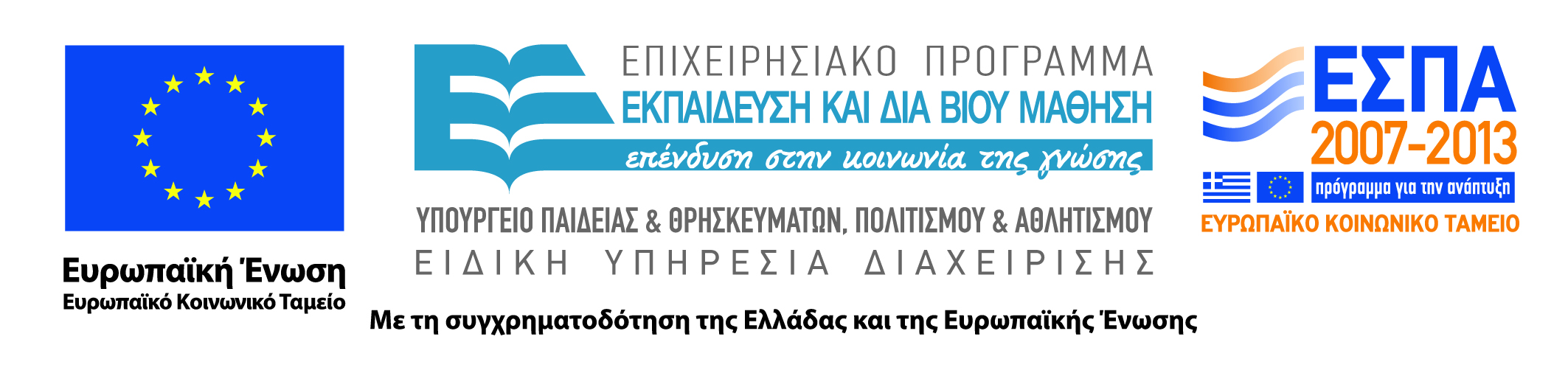 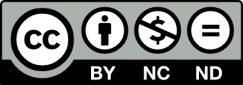 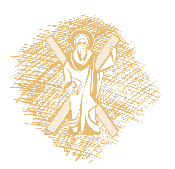 Σημείωμα Αναφοράς
Copyright: Πανεπιστήμιο Πατρών, Ευφημία Δ. Καρακάντζα, 2013. Ευφημία Δ. Καρακάντζα. «Μυθος και Τελετουργία  στην ΑΕ. Διόνυσος - Ανθεστήρια». Έκδοση: 1.0. Πάτρα 2013.  Διαθέσιμο από τη δικτυακή διεύθυνση: https://eclass.upatras.gr/courses/LIT1869/.
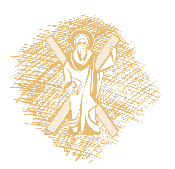 Σημείωμα Αδειοδότησης
Το παρόν υλικό διατίθεται με τους όρους της άδειας χρήσης Creative Commons Αναφορά, Μη Εμπορική Χρήση Παρόμοια Διανομή 4.0 [1] ή μεταγενέστερη, Διεθνής Έκδοση.   Εξαιρούνται τα αυτοτελή έργα τρίτων π.χ. φωτογραφίες, διαγράμματα κ.λπ.,  τα οποία εμπεριέχονται σε αυτό και τα οποία αναφέρονται μαζί με τους όρους χρήσης τους στο «Σημείωμα Χρήσης Έργων Τρίτων».
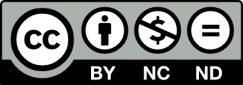 [1] http://creativecommons.org/licenses/by-nc-sa/4.0/ 

Ως Μη Εμπορική ορίζεται η χρήση:
που δεν περιλαμβάνει άμεσο ή έμμεσο οικονομικό όφελος από την χρήση του έργου, για το διανομέα του έργου και αδειοδόχο
που δεν περιλαμβάνει οικονομική συναλλαγή ως προϋπόθεση για τη χρήση ή πρόσβαση στο έργο
που δεν προσπορίζει στο διανομέα του έργου και αδειοδόχο έμμεσο οικονομικό όφελος (π.χ. διαφημίσεις) από την προβολή του έργου σε διαδικτυακό τόπο

Ο δικαιούχος μπορεί να παρέχει στον αδειοδόχο ξεχωριστή άδεια να χρησιμοποιεί το έργο για εμπορική χρήση, εφόσον αυτό του ζητηθεί.
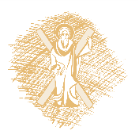 Διατήρηση Σημειωμάτων
Οποιαδήποτε αναπαραγωγή ή διασκευή του υλικού θα πρέπει να συμπεριλαμβάνει:

το Σημείωμα Αναφοράς
το Σημείωμα Αδειοδότησης
τη δήλωση Διατήρησης Σημειωμάτων
το Σημείωμα Χρήσης Έργων Τρίτων (εφόσον υπάρχει)

μαζί με τους συνοδευόμενους υπερσυνδέσμους.
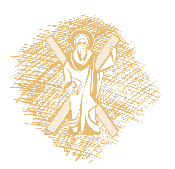 Χρηματοδότηση
Το παρόν εκπαιδευτικό υλικό έχει αναπτυχθεί στo πλαίσιo του εκπαιδευτικού έργου του διδάσκοντα.
Το έργο «Ανοικτά Ακαδημαϊκά Μαθήματα στο Πανεπιστήμιο Πατρών» έχει χρηματοδοτήσει μόνο την αναδιαμόρφωση του εκπαιδευτικού υλικού. 
Το έργο υλοποιείται στο πλαίσιο του Επιχειρησιακού Προγράμματος «Εκπαίδευση και Δια Βίου Μάθηση» και συγχρηματοδοτείται από την Ευρωπαϊκή Ένωση (Ευρωπαϊκό Κοινωνικό Ταμείο) και από εθνικούς πόρους.
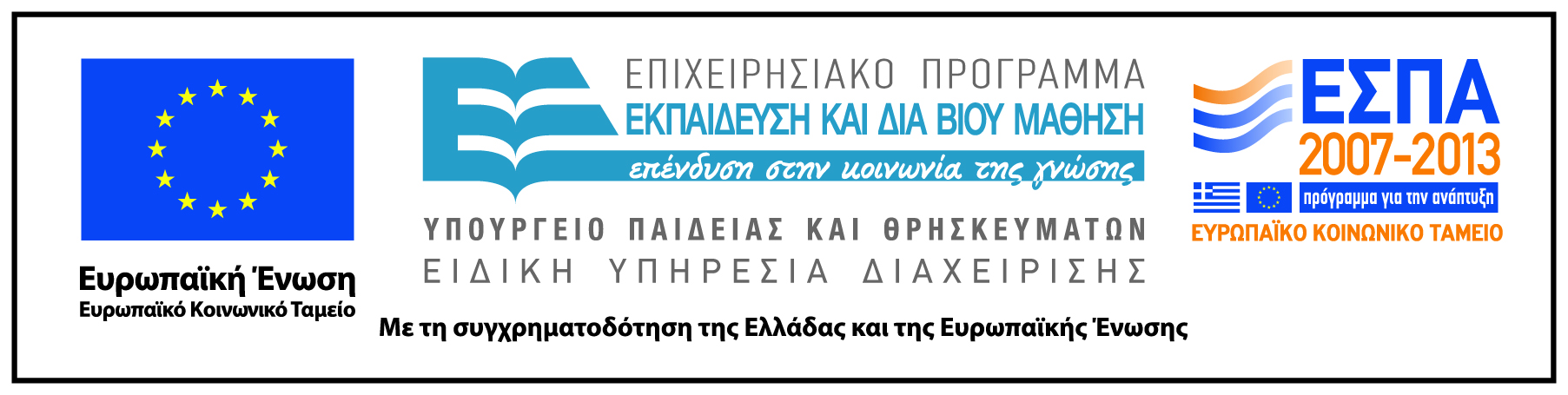 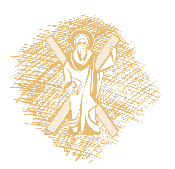